EVHC 3-Year Strategy
A Roadmap to Excellence: Moving from a fully-insured healthcare plan to a partially self-funded arrangement is a process. High Performing Employer-Sponsored Healthcare Plans follow these steps:
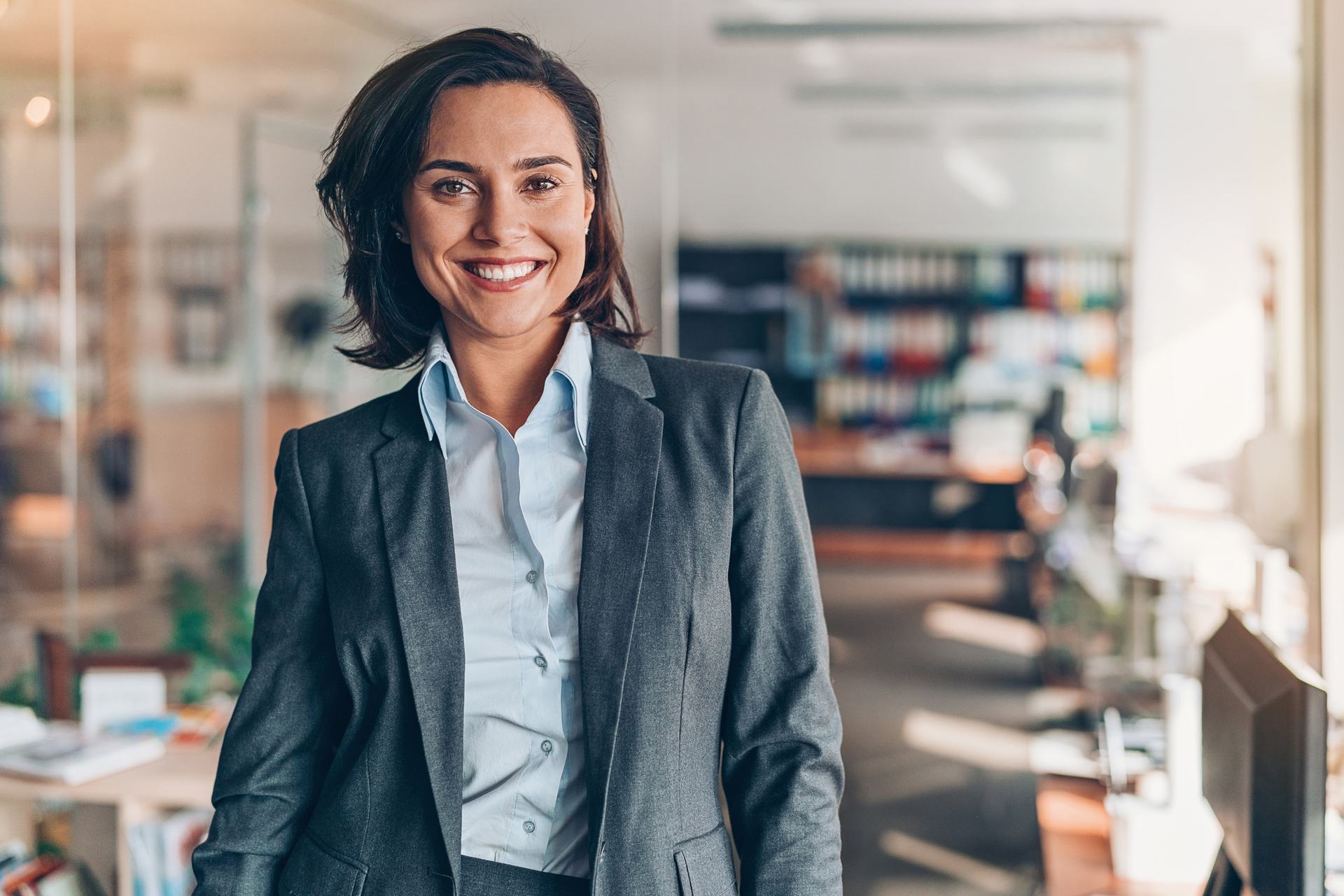 High Performing Employer-Sponsored Healthcare Plan
1